Shellcode
Software Exploitation – Lesson 04
Learning Outcomes
Upon completion of this lesson, students will be able to:

Define the following terms: zero-day and system calls

Demonstrate the ability to analyze shellcode to determine functionality
Terms
Vulnerability: A flaw in a program that allows an attacker to utilize it in a way other than intended by the developers.

Exploit (verb): To take advantage of a vulnerability and achieve results in program behavior other than those intended.

Exploit (noun): Tools, instructions (code) used to take advantage of a vulnerability.

Zero-day (0 day): A vulnerability that has not yet been publicly disclosed.
Shellcode
Code (instructions/data in binary form) that is injected into a target process and executed
Generally written in assembly - converted to hexadecimal opcodes
Several frameworks (MSFVENOM) and repositories exist for generating shellcode

Shellcode does not go through normal process of loading by the OS
This makes it more difficult to write

Term originates from original purpose - to get a (root) shell
Shellcode
Writing shellcode will differ based on target platform
We’ll focus on Windows and Linux

System Calls (syscalls)
Allow for interaction between user-mode processes and the kernel
This allows for such activity as:
getting input, exiting a process, creating a process, reading/writing files, et cetera
To make a system call, an access exception is generated
Prevents user-mode program from directly accessing kernel memory space
Linux System Calls
Two primary methods:
libc  - wraps syscalls. Wrapper allows for modularity, if underlying syscall changes the code calling the wrapper likely won’t have to
Directly in assembly. 

Linux uses fastcall calling convention for syscalls
Load registers with appropriate values
Use instruction int 0x80

0x80 causes a software interrupt, CPU switches to kernel mode
Linux System Calls
Process for making a syscall:
Syscall number is placed in EAX
Arguments placed in other registers
Instruction int 0x80 is executed
Syscall is executed
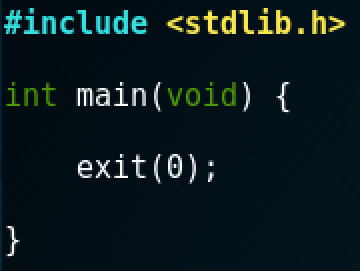 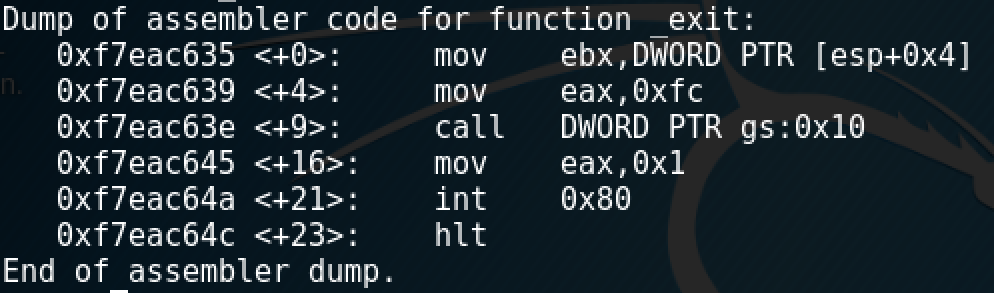 Creating Shellcode
Use an assembler such as NASM
> nasm shellcode.asm

This generates raw binary instructions
bits 32 instructs NASM to use 32 bit instructions
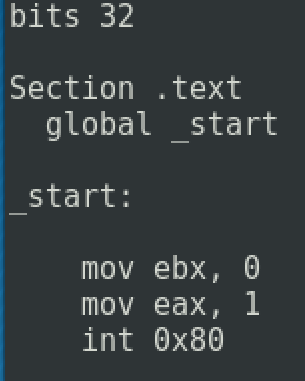 Creating Shellcode
Convert binary data into hex values
Will use Perl script from Corelan.de
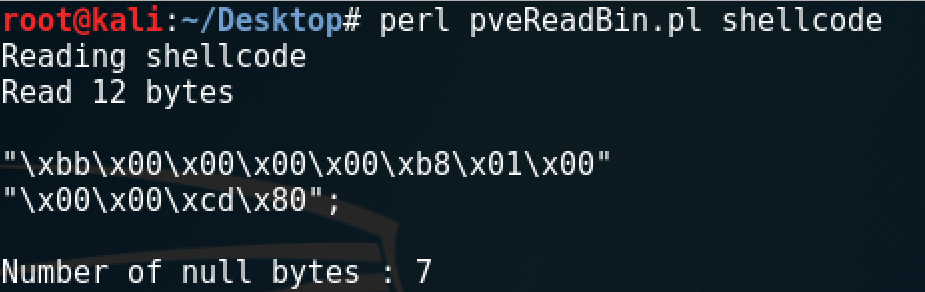 Testing Shellcode
Can use C program as a test-harness
Paste char array into C program
Compile with GCC - use 32 bit if 32 bit shellcode
> gcc -m32 sc_tester.c
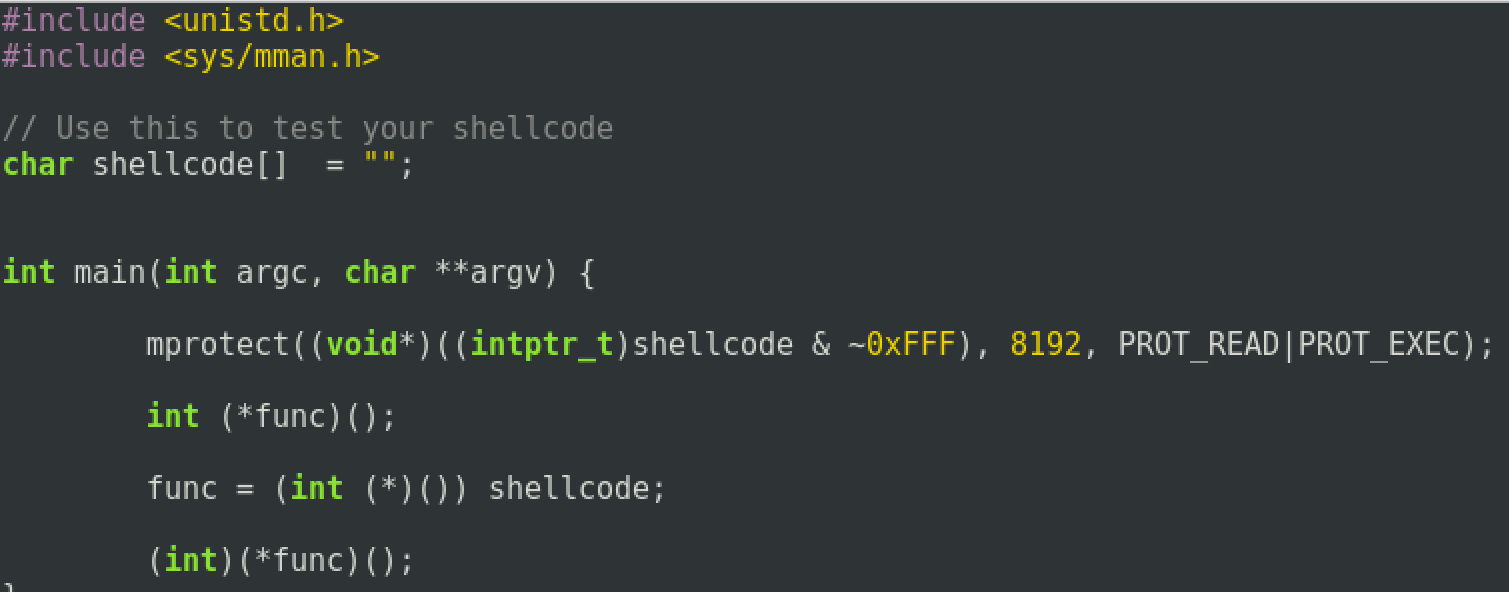 [Speaker Notes: Note that you have to change memory protections using mprotect, otherwise the code will fail to execute with a seg fault.]
Tracing Shellcode
Since this demo was for an exit call, can be hard to see if it worked
If the program generated a segmentation fault there was a problem

Can use strace to trace all system calls
> strace ./shellcode.out
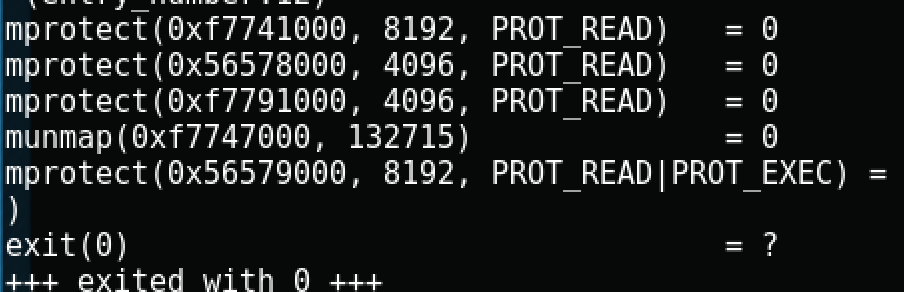 Problems
You may need to adjust your shellcode based on type of vulnerability

For example, if vulnerability is in string copy you will have to avoid null-bytes
If not, null-byte may stop the copy of your shellcode
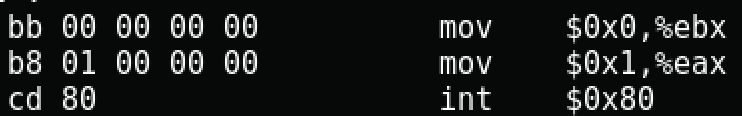 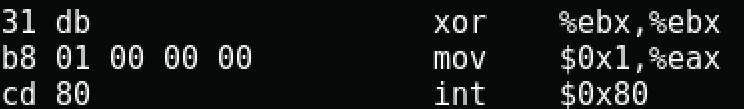 Problems
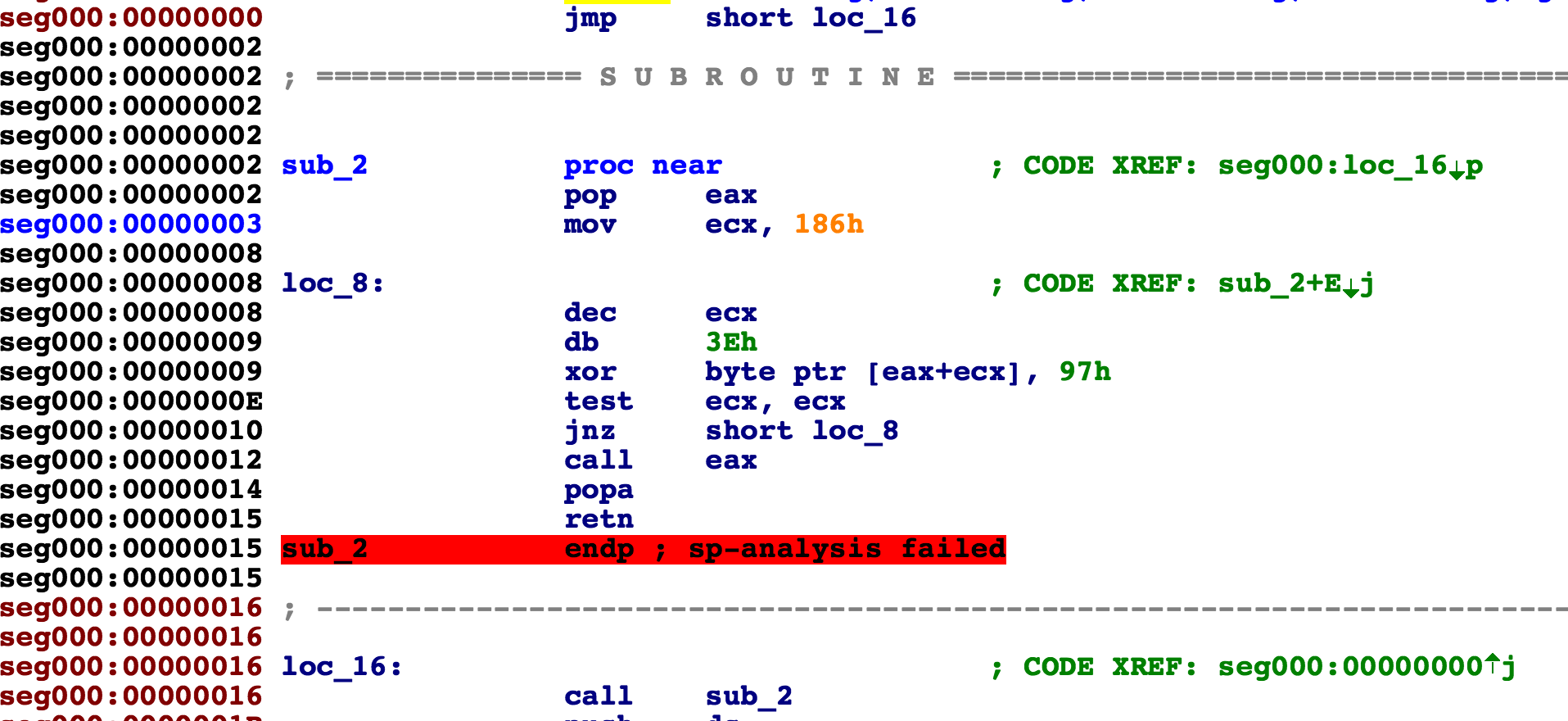 You may not know where you are at in memory…
Several techniques exist to account for this

What does the following code do?
[Speaker Notes: This starts with a JMP to loc_16, where it then calls sub_2.  In sub_2 it immediately pushes what is on top of the stack into the EAX register - since the return address is on top, the code known has a position in the EAX register.  This is known as PIC - or position independent code.]
Windows Shellcode
Primary obstacle - no direct way of making system calls in Windows

Shellcode has to perform the following actions:
Find or resolve all functions it needs and build a call table (import table)
Load additional libraries
Connect out and download additional code for execution
Exit cleanly (this can include terminating the process)
Windows API
Shellcode will need to locate libraries (DLLs) and functions within
An understanding of the Windows API is important

NTDLL and KERNEL32 are loaded into each process
Can call functions such as LoadLibrary and GetProcAddress

Likely need to locate at least one DLL’s base address
Can you use the TIB/TEB and PEB to walk loaded libraries

Then parse the export table
Utilize the PE file format to find this information
Creating Shellcode
Similar to creating Linux shellcode - except the system calls
Can use NASM to assemble

Then pveReadBin.pl to create hex array and sc_tester.c to test
Or use in exploit code
Creating Shellcode
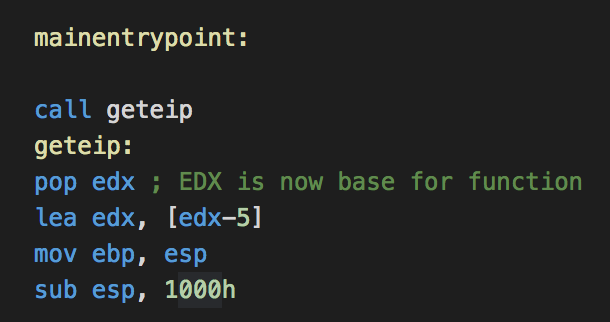 Code determines location in memory and creates space on the stack

If you don’t adjust ESP, use of the stack would corrupt the shellcode (where is ESP?)
[Speaker Notes: Code from resolve_api.asm. I found this in a malware dropper.]
Creating Shellcode
Two primary functions:
getmodulebase: finds DLL base address by walking PEB

getapiaddress: resolves a series of hashes to function pointers by walking export table of PE file

After this code function table will be populated and available
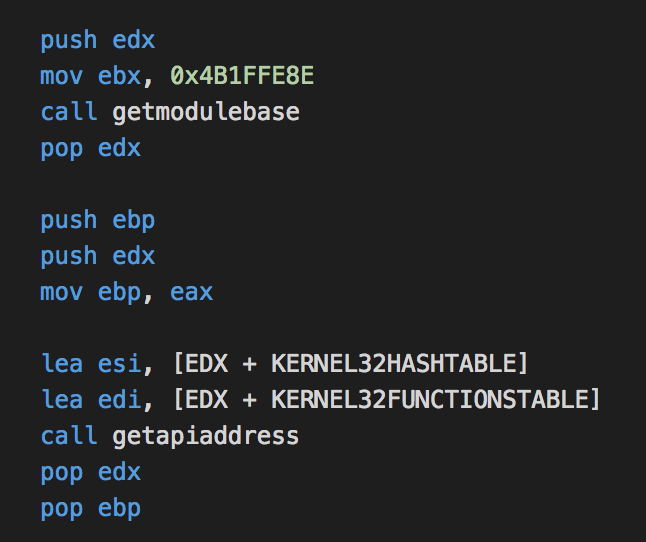 [Speaker Notes: The two functions alone are subject of another module and worth discussing.  However, at this point it is enough to explain what has to happen and focus on the rest of the code.]
MSDN
Use documentation to determine how to setup your API calls
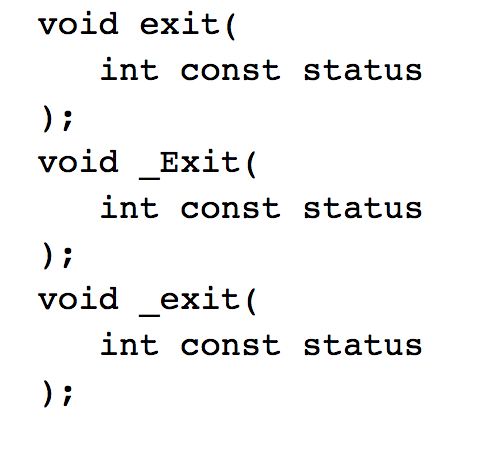 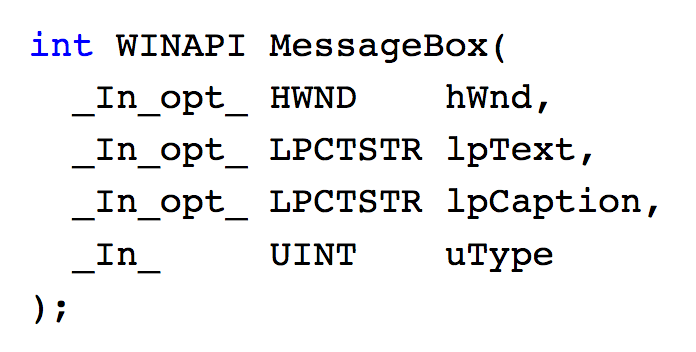 Creating Shellcode
Don’t forget calling conventions used

Craft your stack and make the call
Find the function pointer in your function table
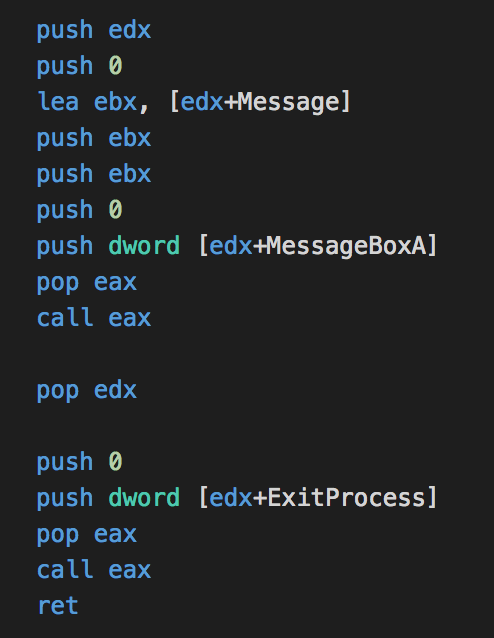 Shellcode – Not Just for Exploitation
Malware routinely uses shellcode to make their code:
more modular
polymorphic 
easier to obfuscate, increases difficulty in analyzing the code

What will the shellcode do?
Perform the next stage of the attack
Provide core functionality of the malware

You will see such techniques being used such as:
Dynamically constructing the import table via the PEB and DLL exports
Stack strings, encryption and other techniques to hide strings
Spaghetti code – instructions intended to simply confuse the analyst or the disassembler
Shellcode in an Office Document
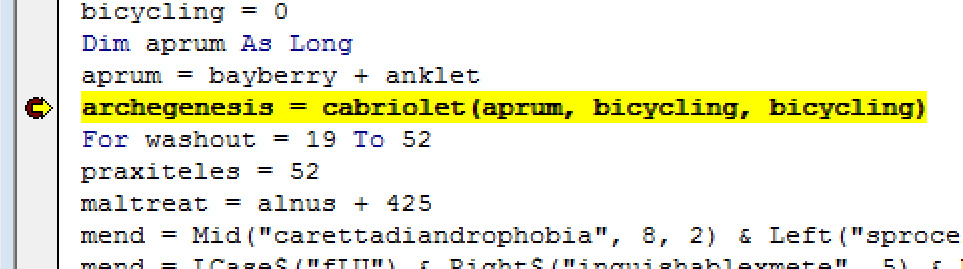 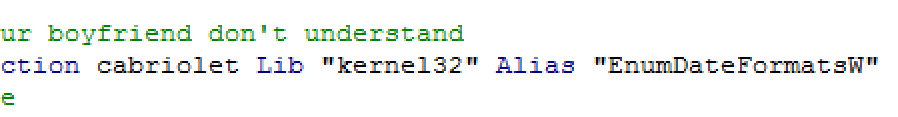 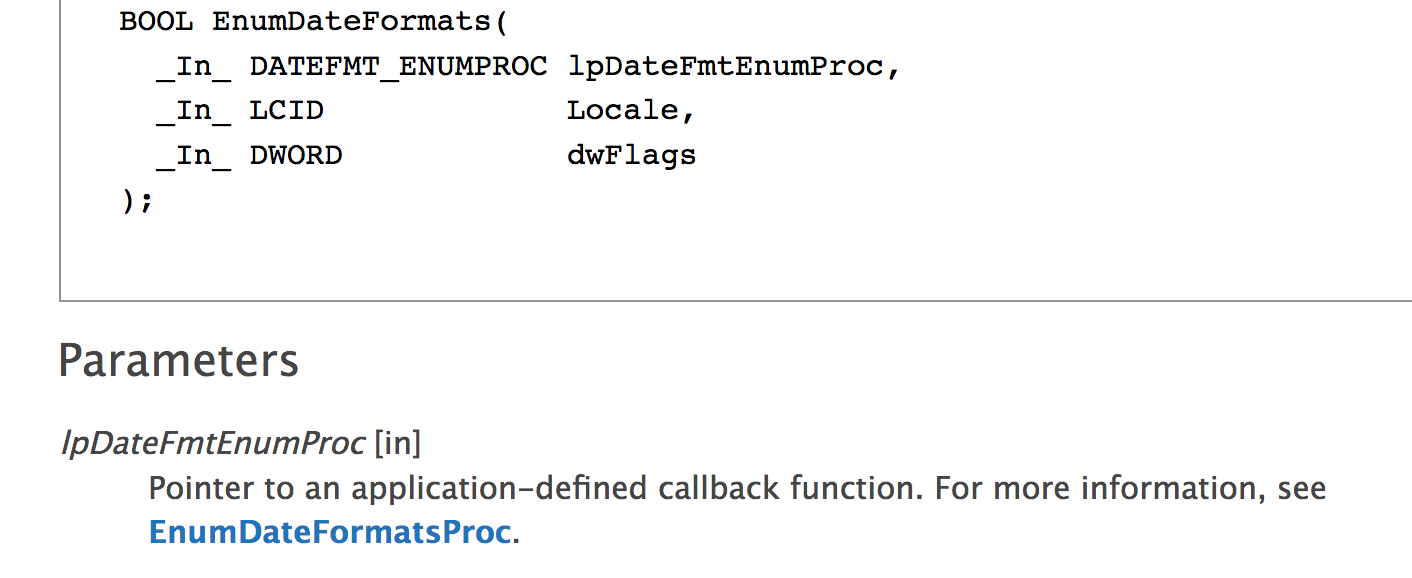 Shellcode in an Office Document
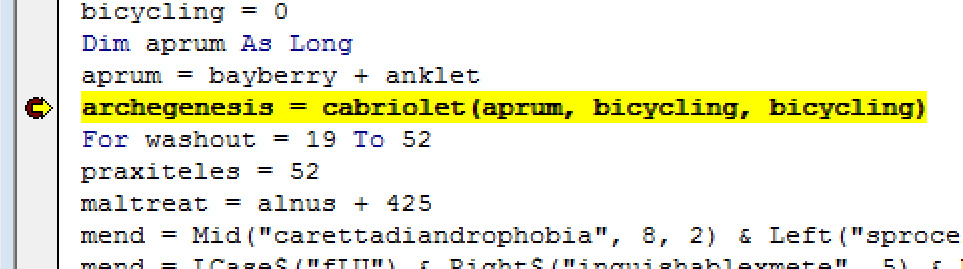 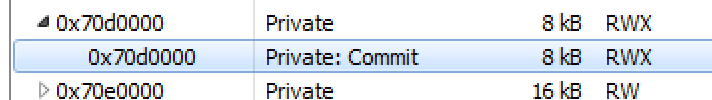 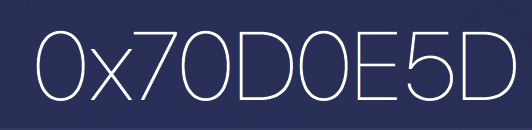 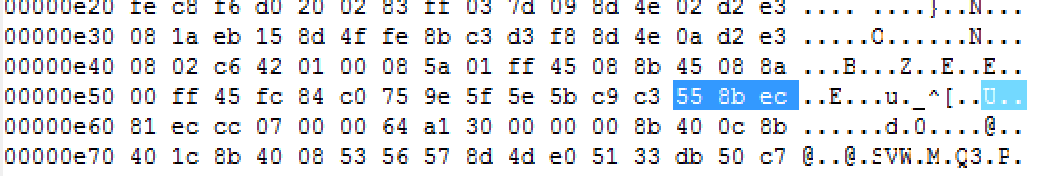 Summary
Upon completion of this lesson, students will be able to:

Define the following terms: zero-day and system calls

Demonstrate the ability to analyze shellcode to determine functionality